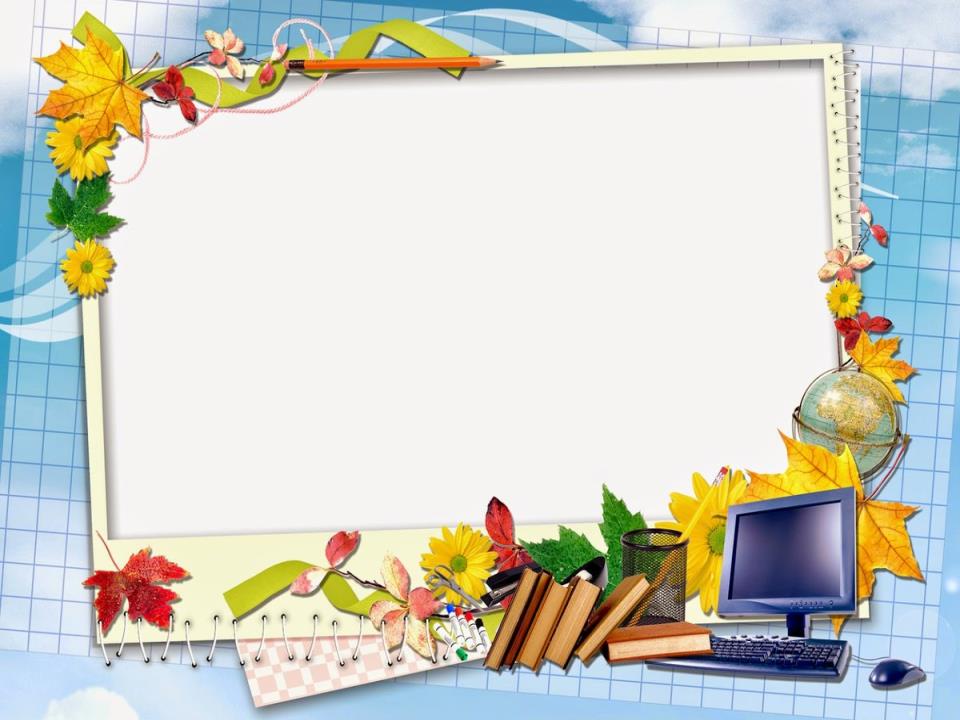 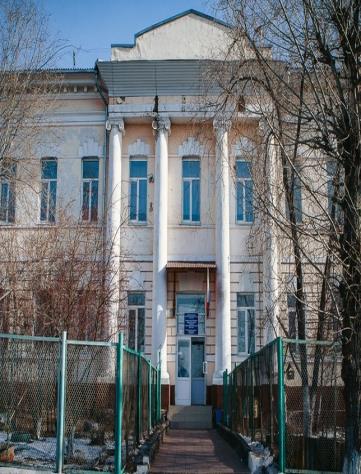 Муниципальное бюджетное общеобразовательное учреждение « Средняя общеобразовательная школа №18»
Телефон :36-48-08,36-48-07
Адрес сайта:shs_chit_18.chita.zabedu.ru
Электронная почта chitaschool18@mail.ru
Год основания:06.12.1903
Чита, улица Декабристов,12
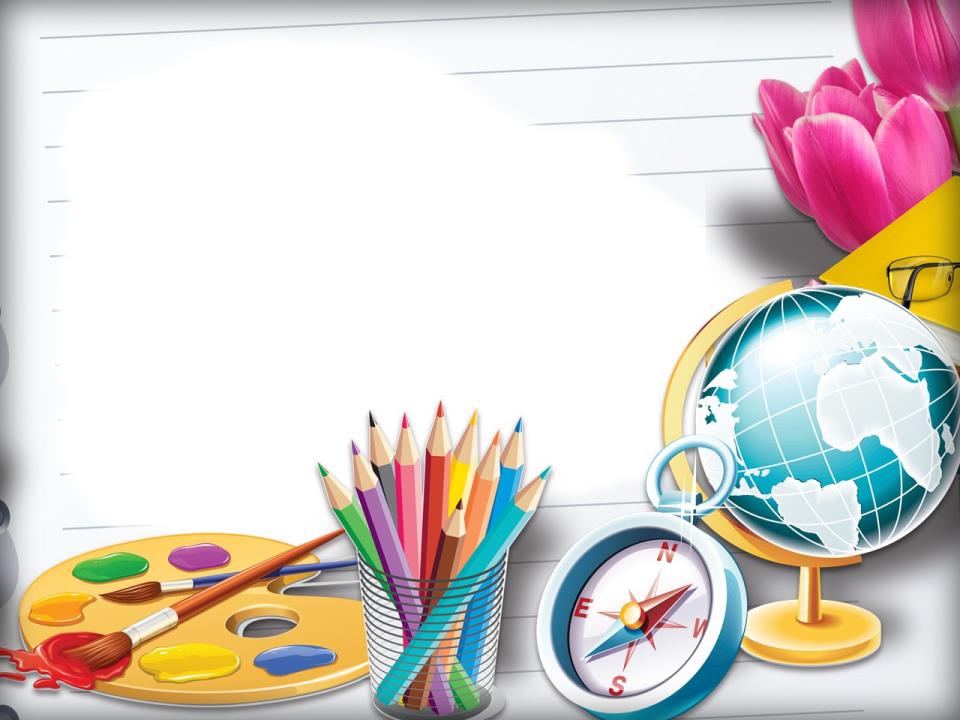 Администрация школы :

Директор школы
- Наседкина Елена Сергеевна
Заместитель директора по учебно-
воспитательной работе
-Коровина Людмила Валентиновна
Заместитель директора по воспитательной работе
-Новикова Виктория Юрьевна
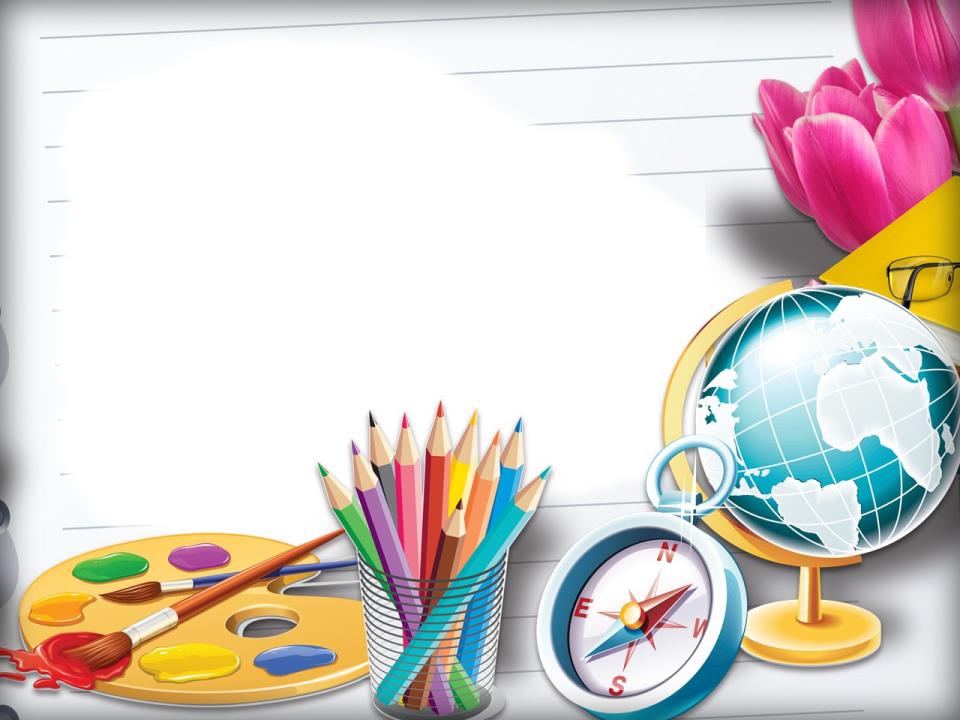 Быть готовым к школе – не значит уметь читать, писать и считать.
Быть готовым к школе – значит всему этому научиться.
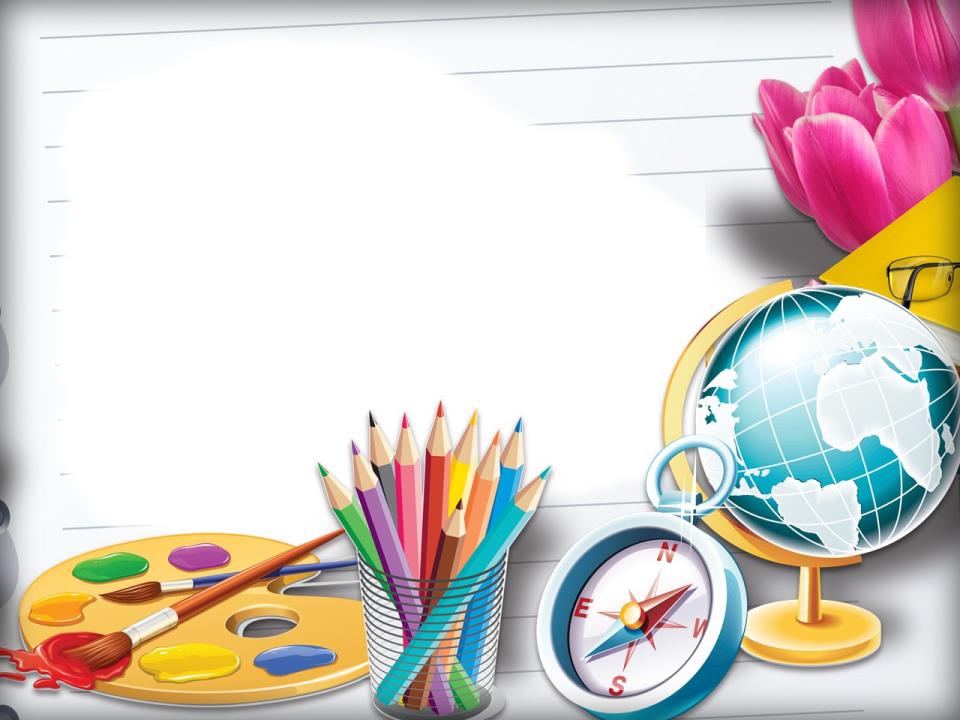 Педагогический коллектив.


 Высшую категорию имеют-  5 педагогов,     
-первую – 7 учителей,
-соответствуют занимаемой должности- 20
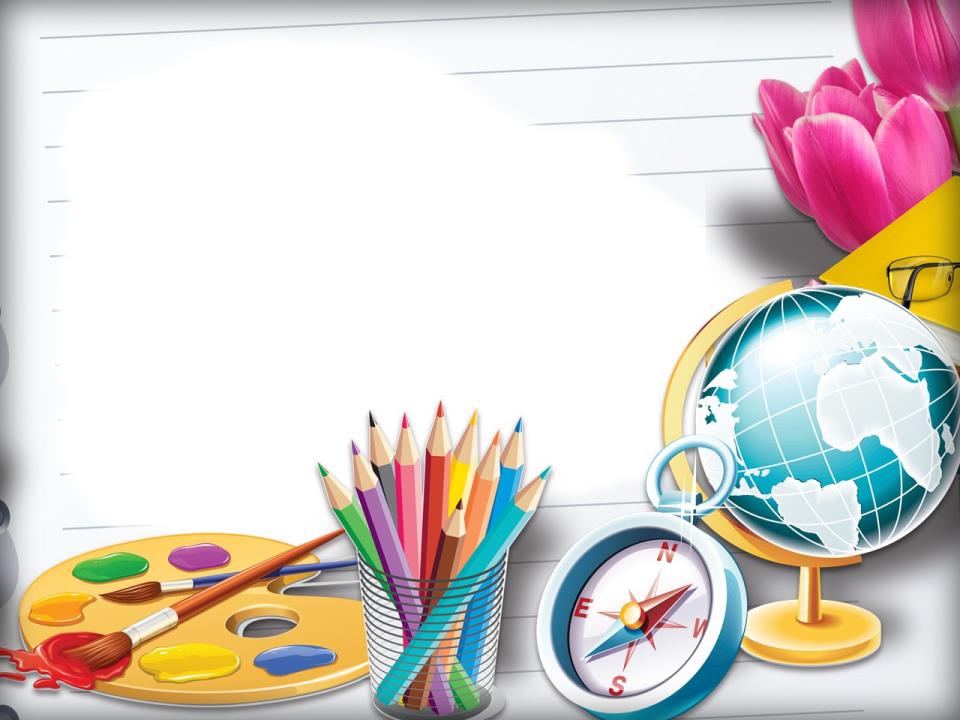 Школьная столовая
Питание учащихся в столовой  МБОУ «Средняя общеобразовательная школа №18» 
в 2020-2021 учебном году осуществляет ИП Котельникова Ирина Алексеевна
Посадочные места– Согласно требованиям СанПиН в столовой 50 посадочных мест
Стоимость блюд - стоимость блюд на I четверть в соответствии с 10-ти дневным меню составляет:
завтрак- 70 р.
обед – 120 р.
за счет средств федеральной субсидии для 1 - 4 классов - 82,20 р.
за счет бюджетных средств для 5 - 11 классов – 49,28  р.
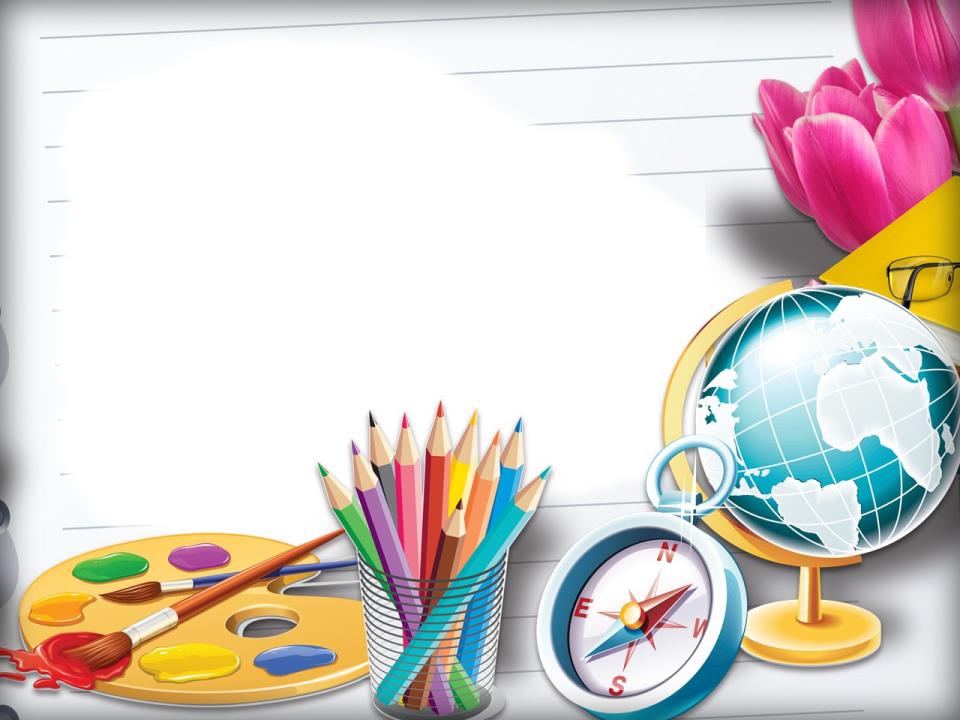 План комплектования на 2021-2022 уч.год

- В новом учебном году мы планируем принять в нашу дружную семью 75 учеников
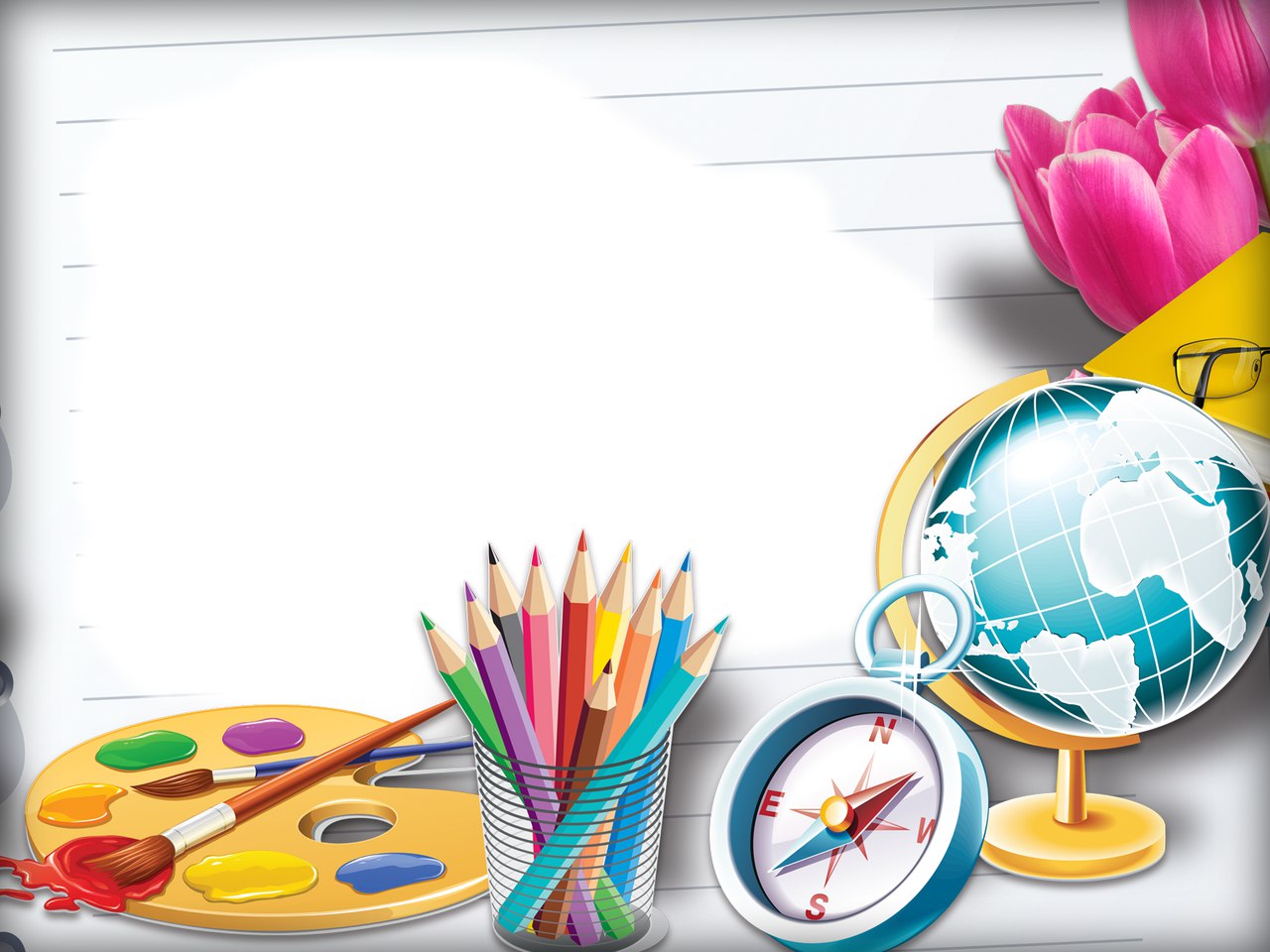 Детское объединение «Планета Детства»
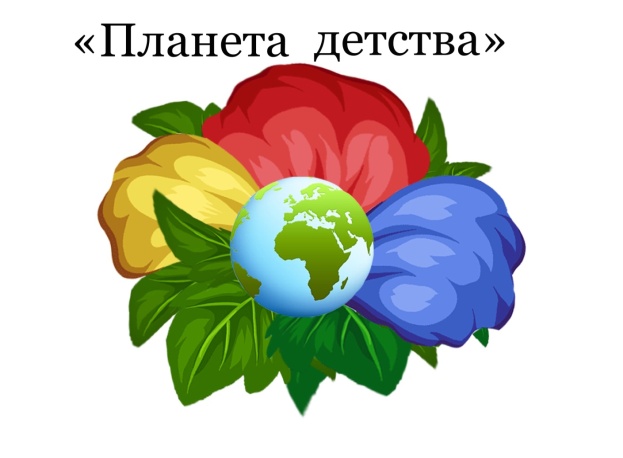 Наша песня:
Ты, да я, да мы с тобой!Ты, да я, да мы с тобой!хорошо когда на свете есть друзья.Если б жили все в одиночку,То уже давно на кусочкиРазвалилась бы, наверное, земля.Ты, да я, да мы с тобой!Ты, да я, да мы с тобой!Землю обойдем, потом махнём на Марс.Может, у оранжевой речкиТам уже грустят человечкиОт того, что слишком долго нету нас.Ты, да я, да мы с тобой!Ты, да я, да мы с тобой!Нас не разлучит ничто и никогда.Даже если мы расстаёмся,Дружба всё равно остаётся,Дружба остаётся с нами навсегда.Ты, да я, да мы с тобой,Ты, да я, да мы с тобой
Наш девиз:
Пусть с нашей
Маленькой Планеты
летит добро
по всему свету.
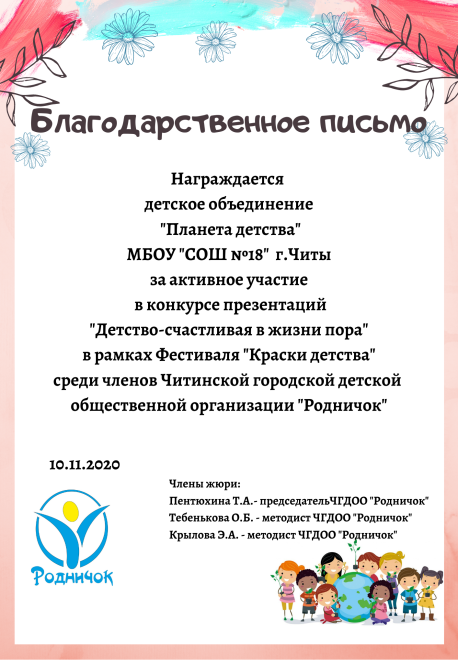 Наша символика:
«Планета детства» имеет эмблему, флаг, галстук.
Флаг представляет собой полотнище сине-зеленого цвета, символизирует процветание планеты.
Галстук также сине-зеленого цвета.
Эмблемой объединения является изображение цветка как символа роста, жизни. Его сердцевина – земной шар (планета) с тремя лепестками, символизирующими три возрастные группы в составе объединения.
Желтый лепесток – символ тепла, радости и света, 
Красный лепесток – положительной энергии,
Синий лепесток – чистоты, мира.
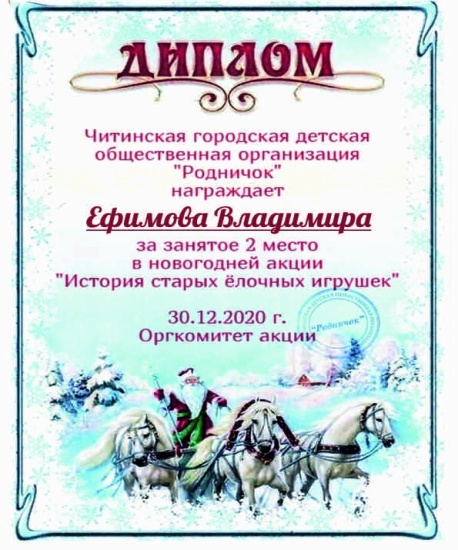 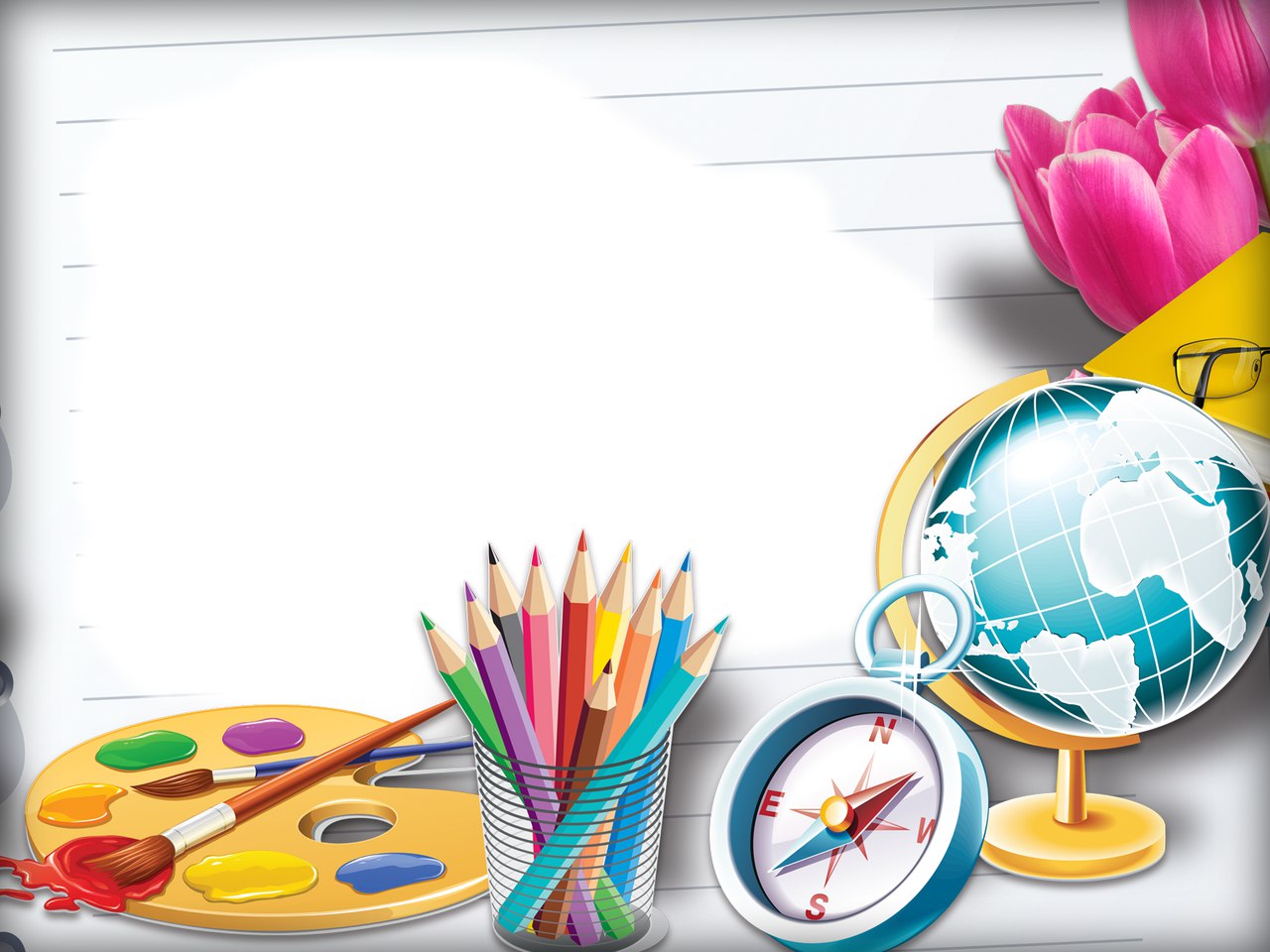 Летний пришкольный лагерь
«Радуга»
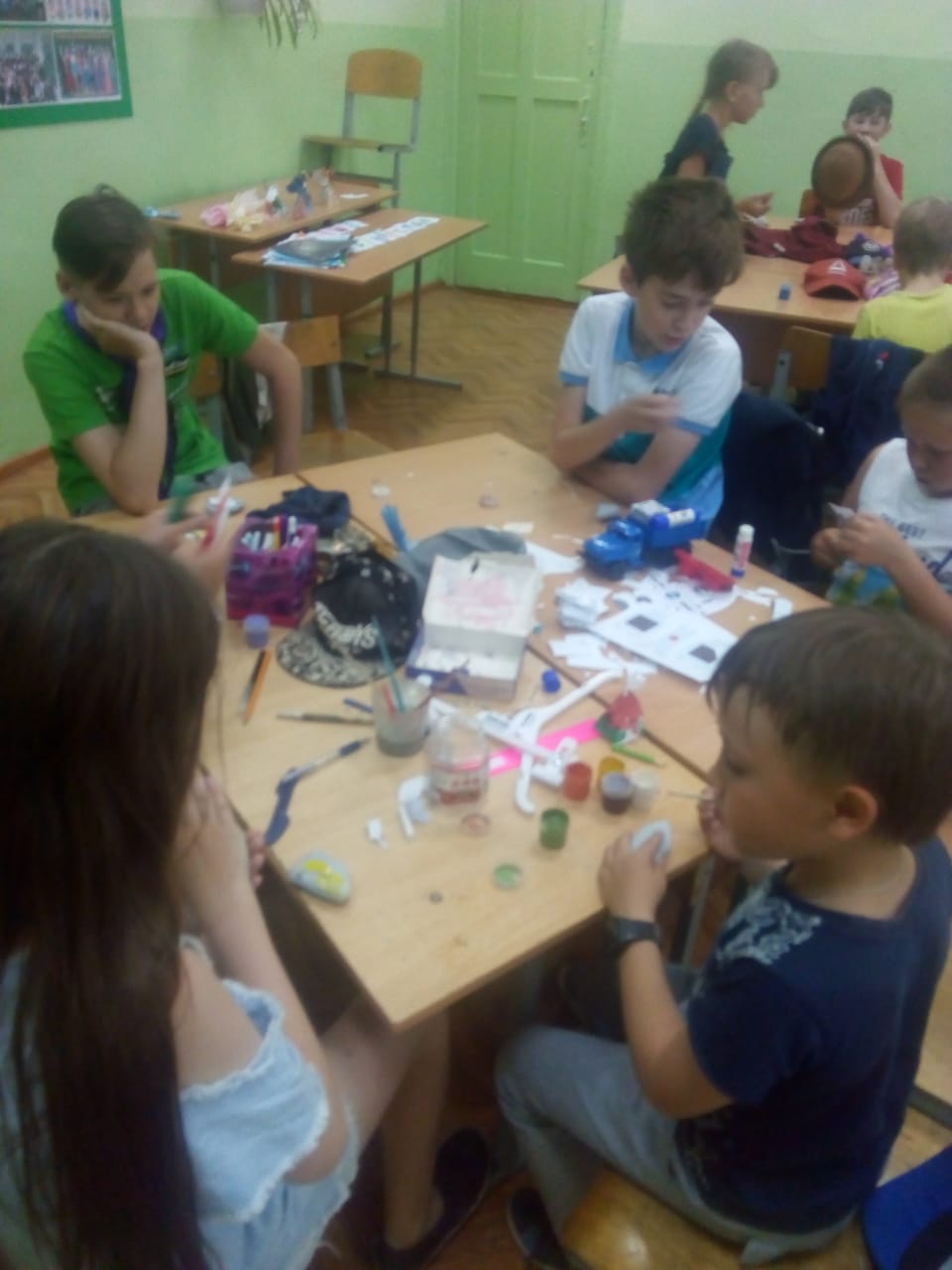 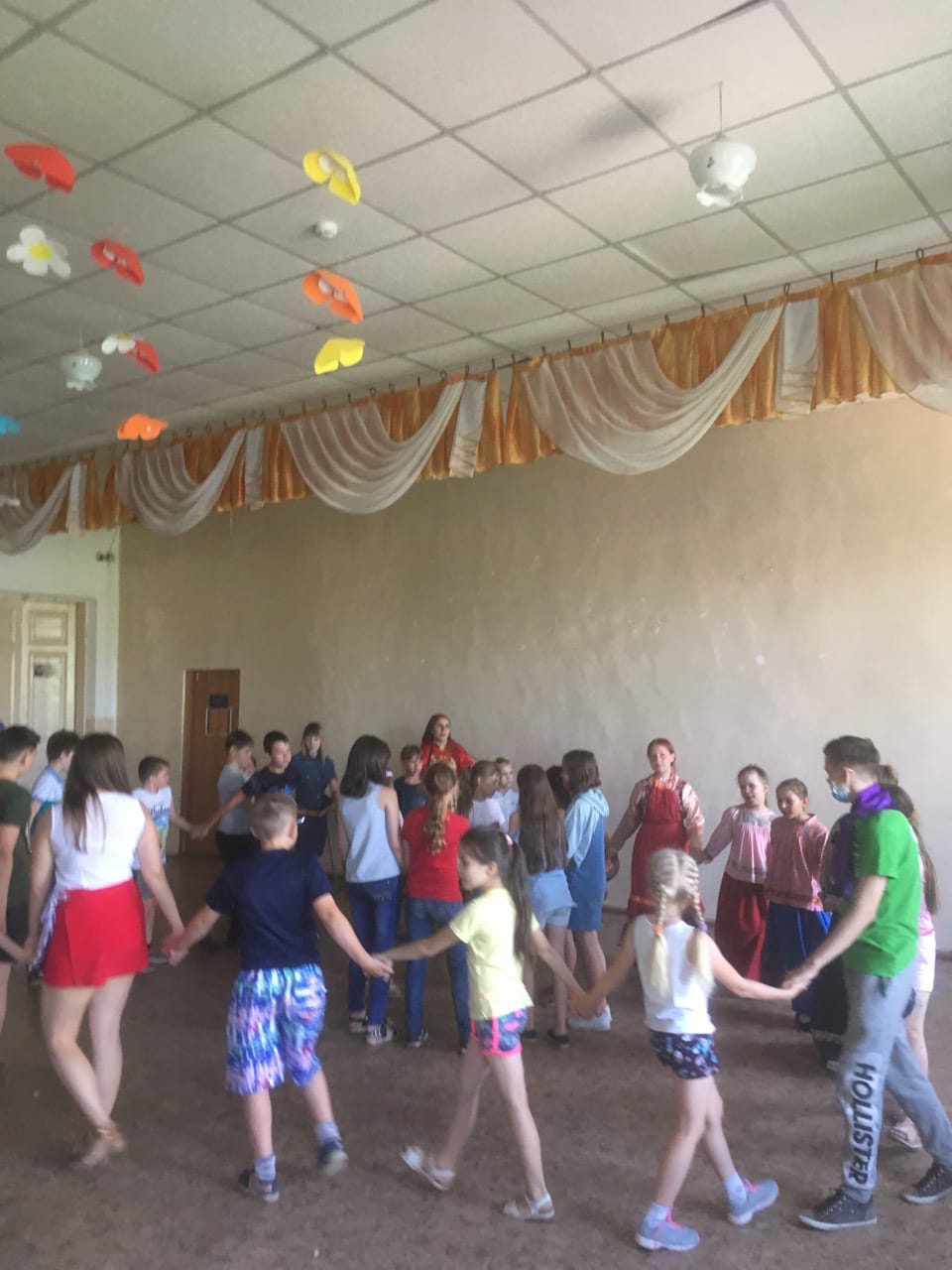 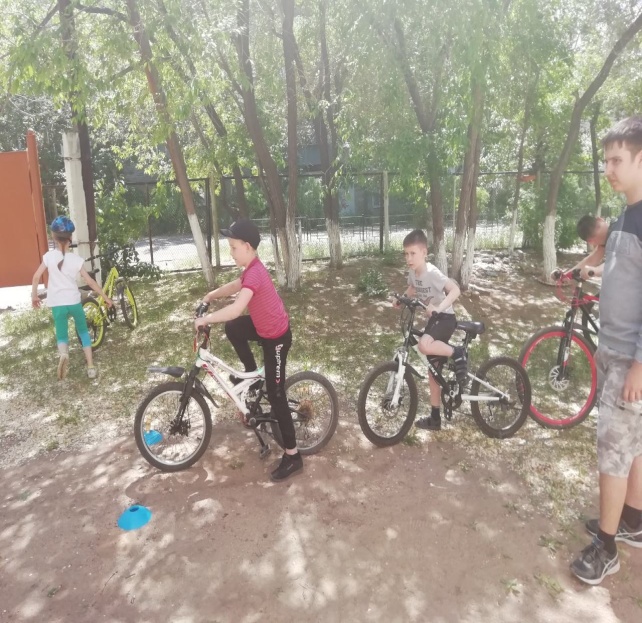 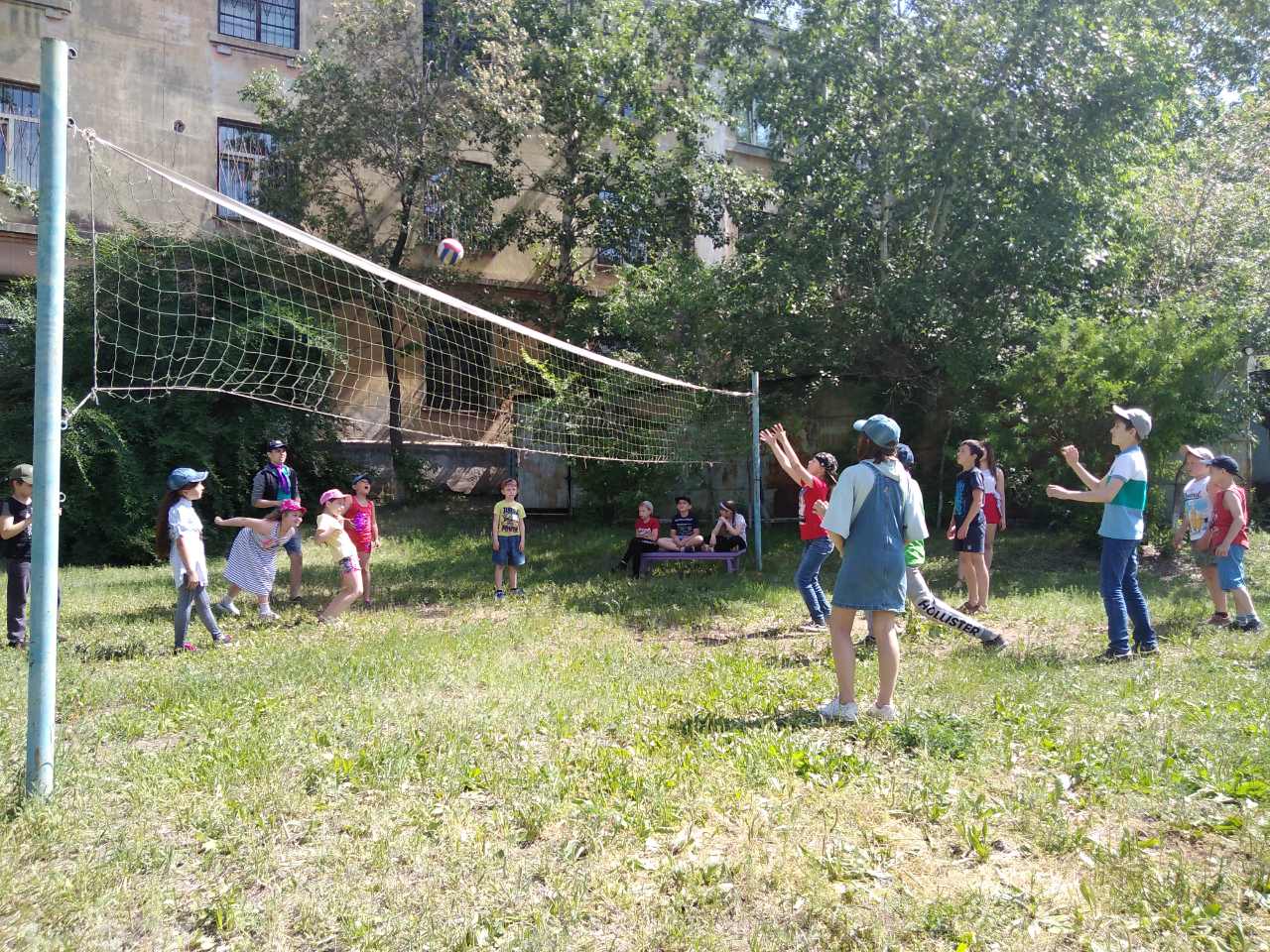 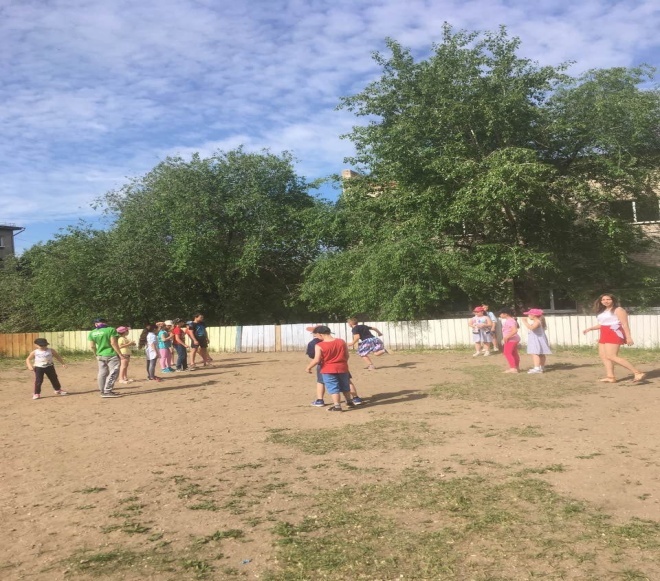 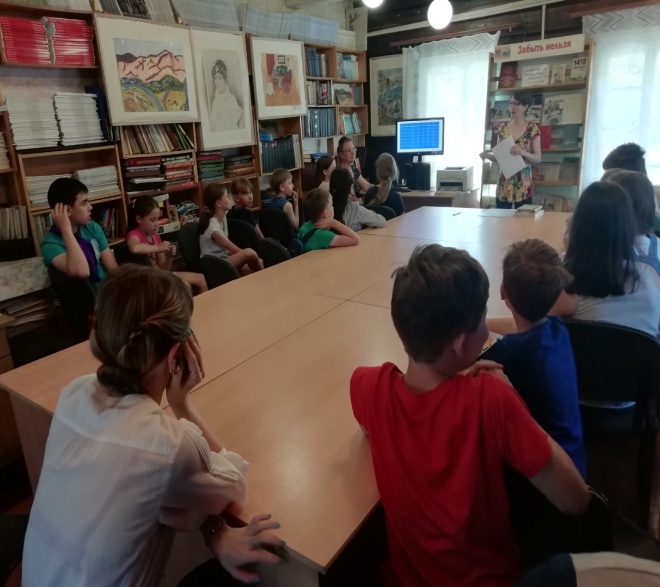 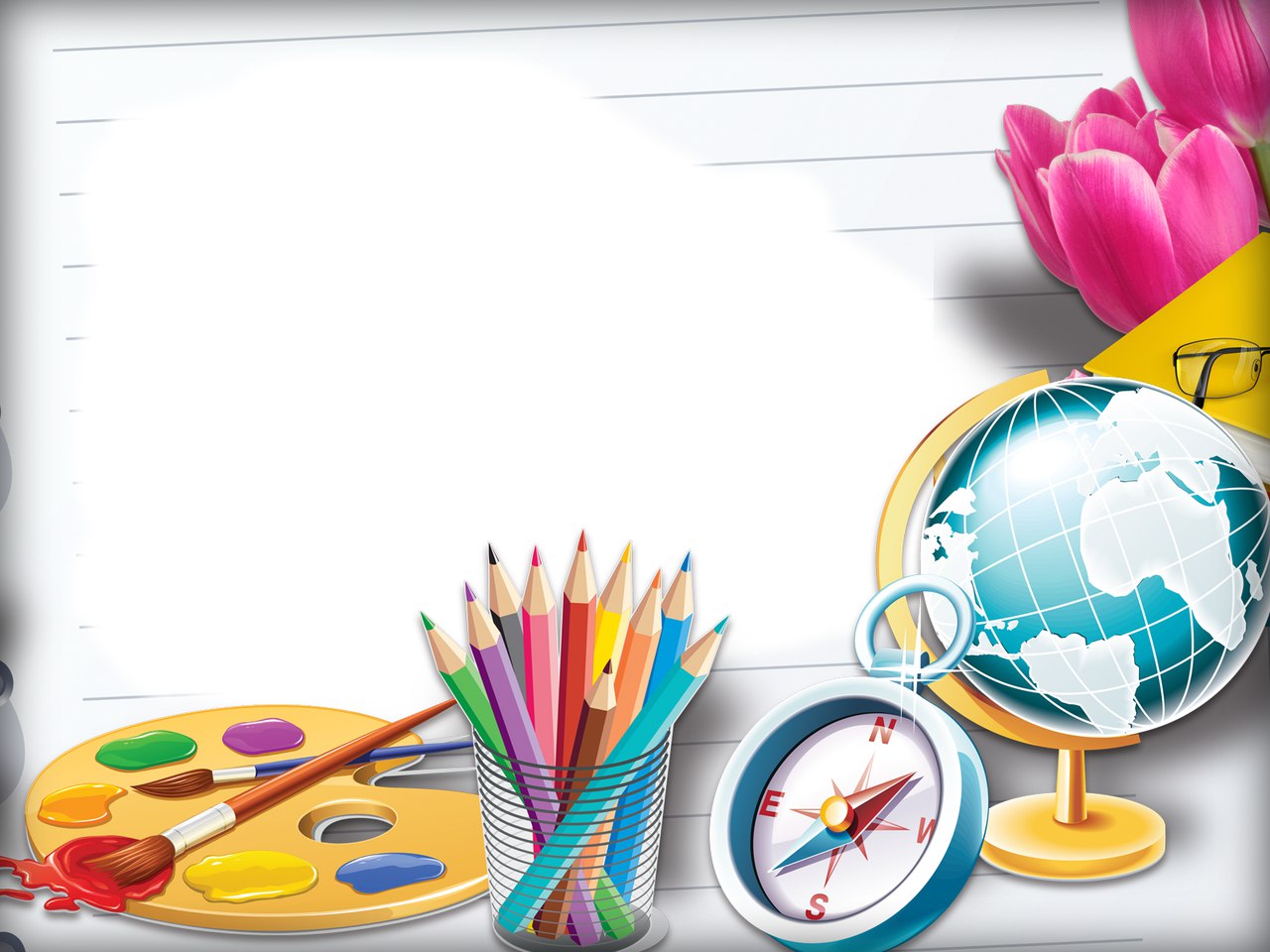 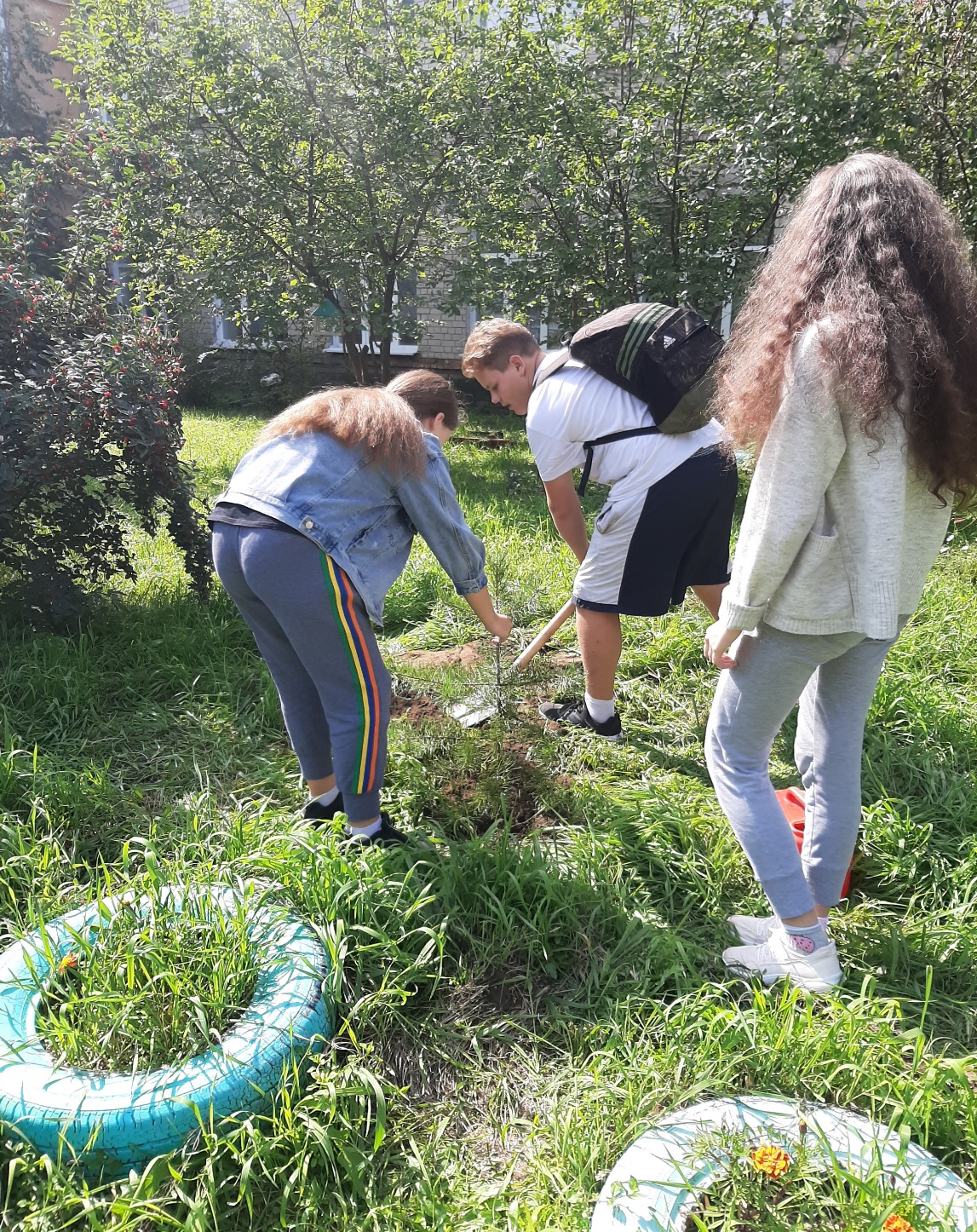 В свободное время занимаемся озеленением пришкольной территории
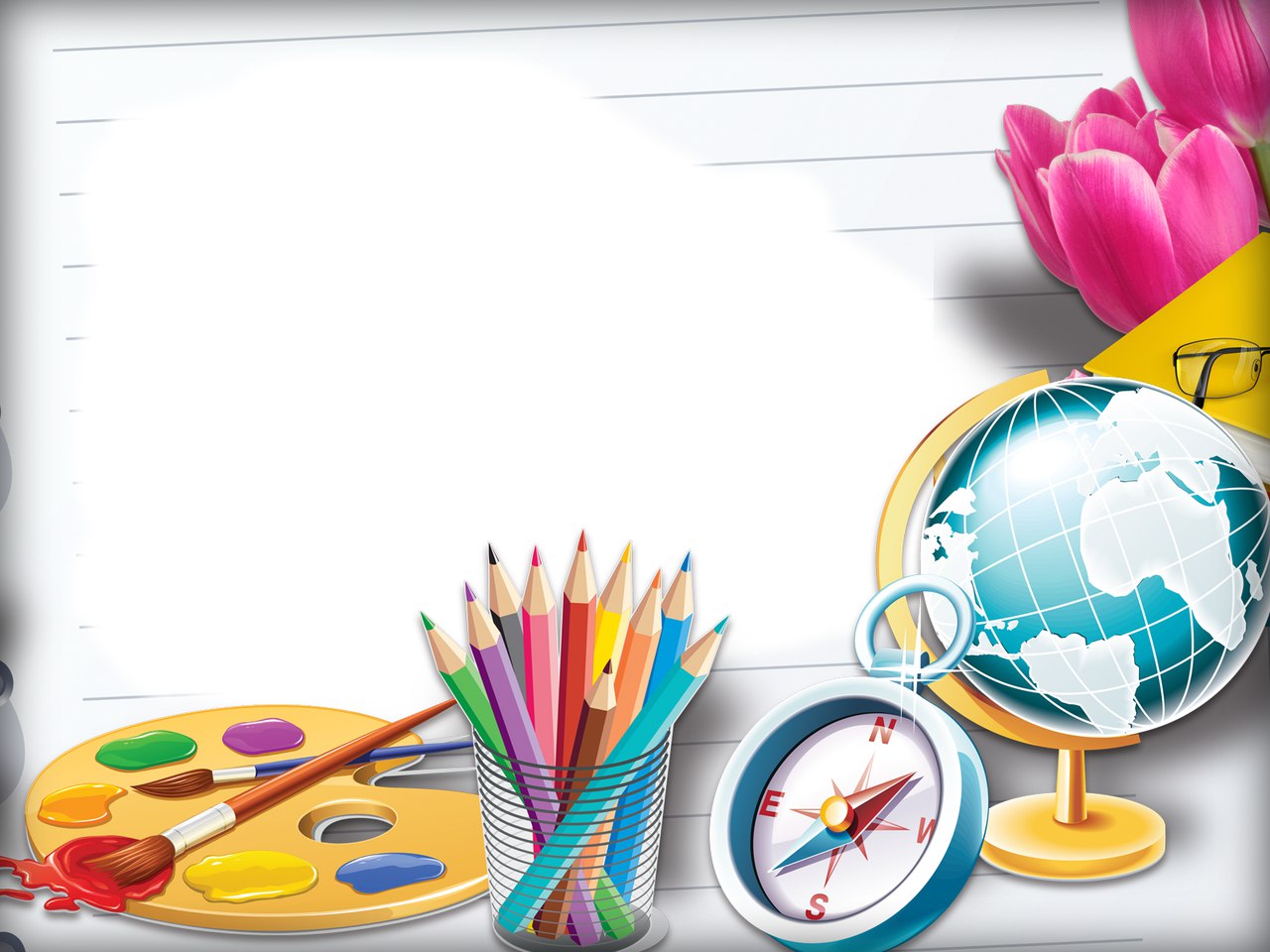 В школе роднойЗнания Свет Торжествует!Мощность накалаФеерией красок горит!Знания СветЛьется, играет, ликует!Блеском звенящимЗовет, увлекает, пленит!
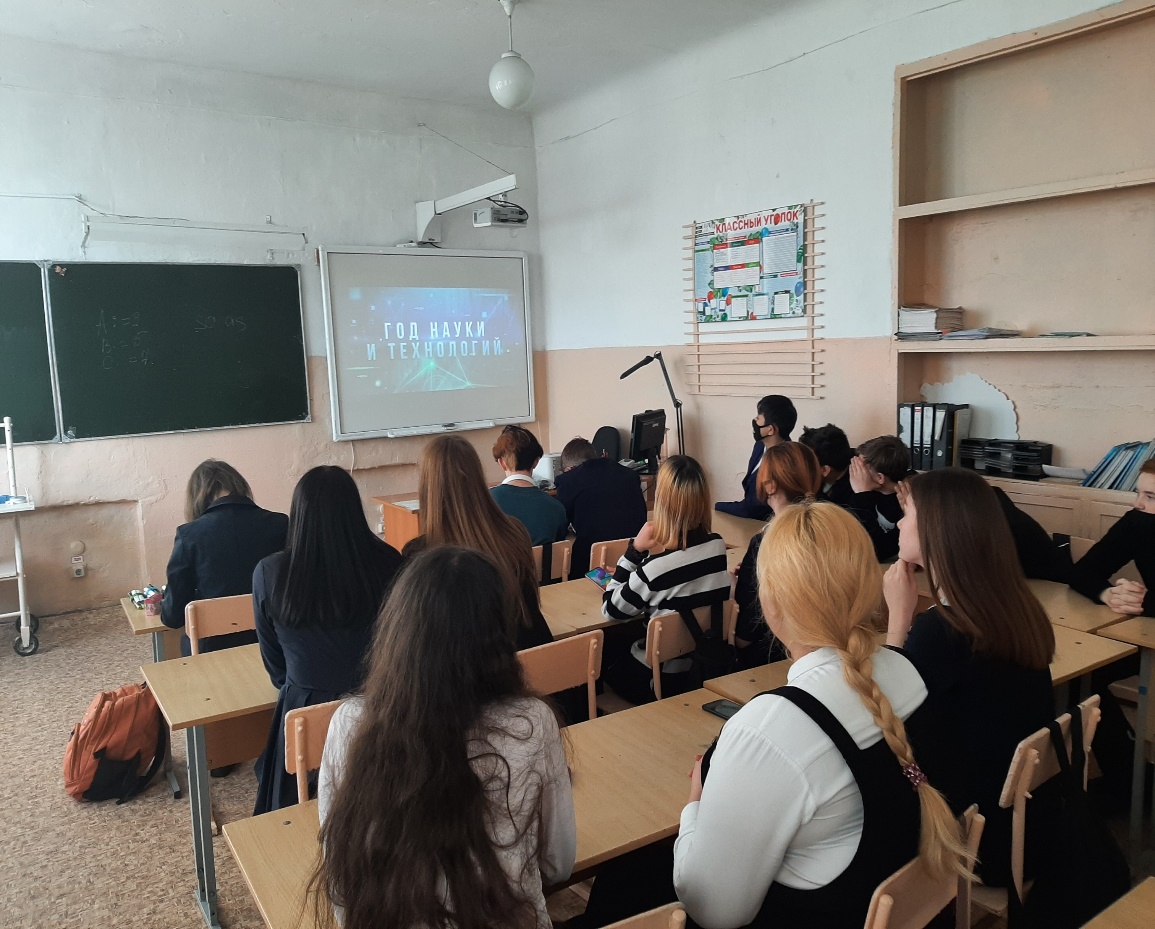 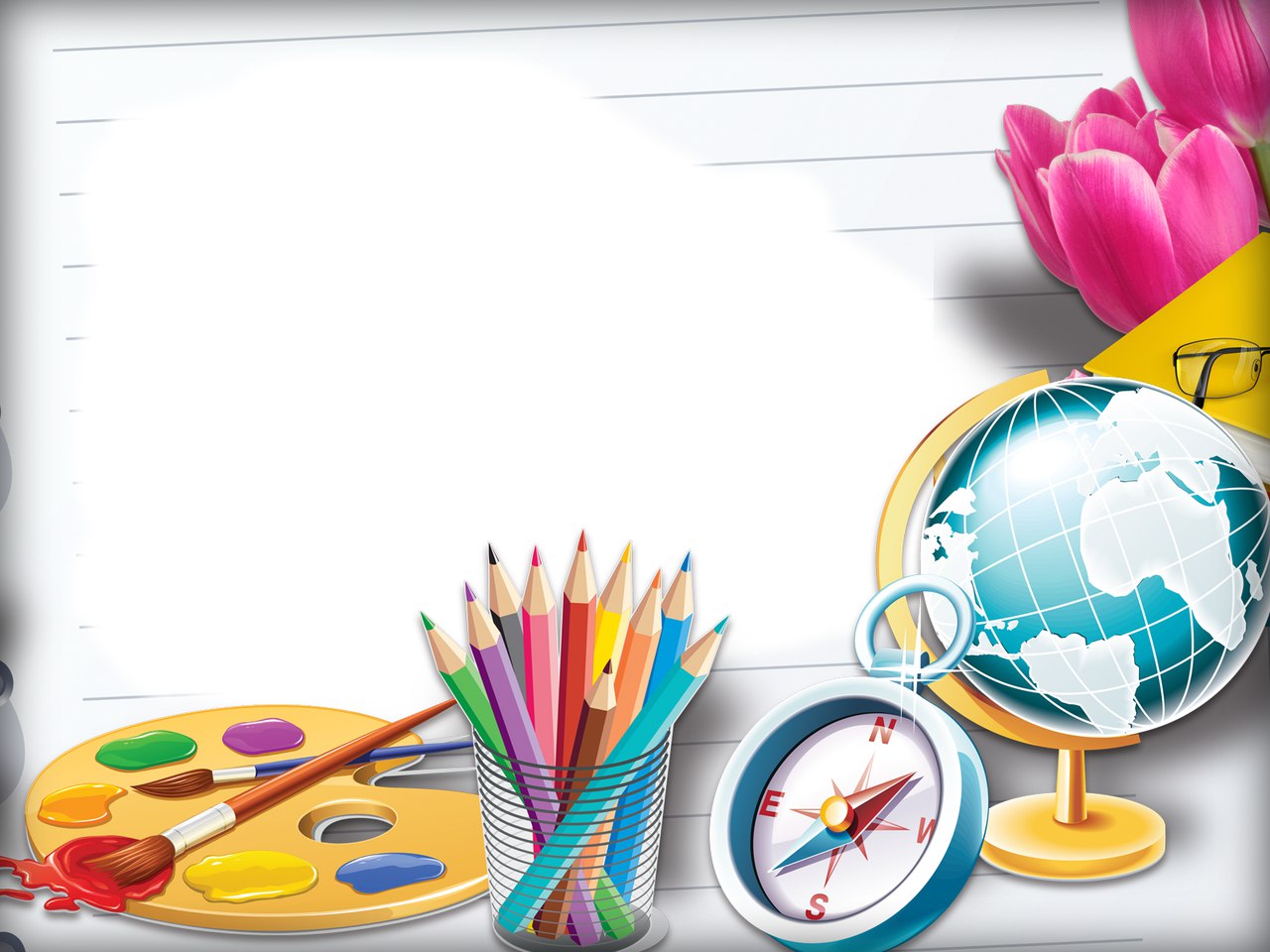 Жизнь школы – наша жизнь
Выбирая нашу школу, вы выбираете крепкие знания, достойное воспитание и здоровье вашего ребенка!
 Дети – это мира нежные загадки, и в самих загадках кроется ответ
   М. Цветаева
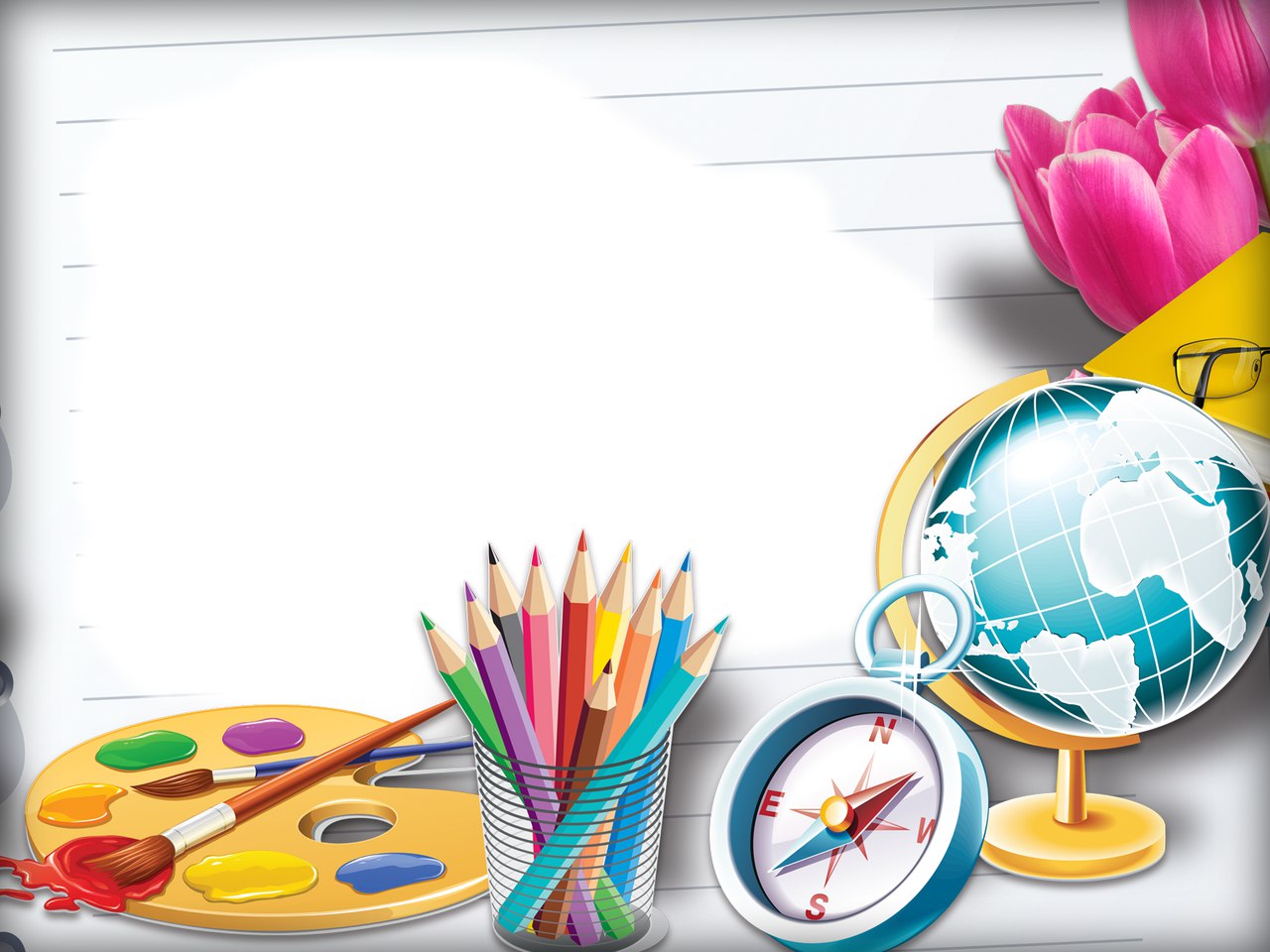 Уважаемые родители будущих первоклассников, с нетерпением ждем вас в нашей школе .
МБОУ «СОШ №18».
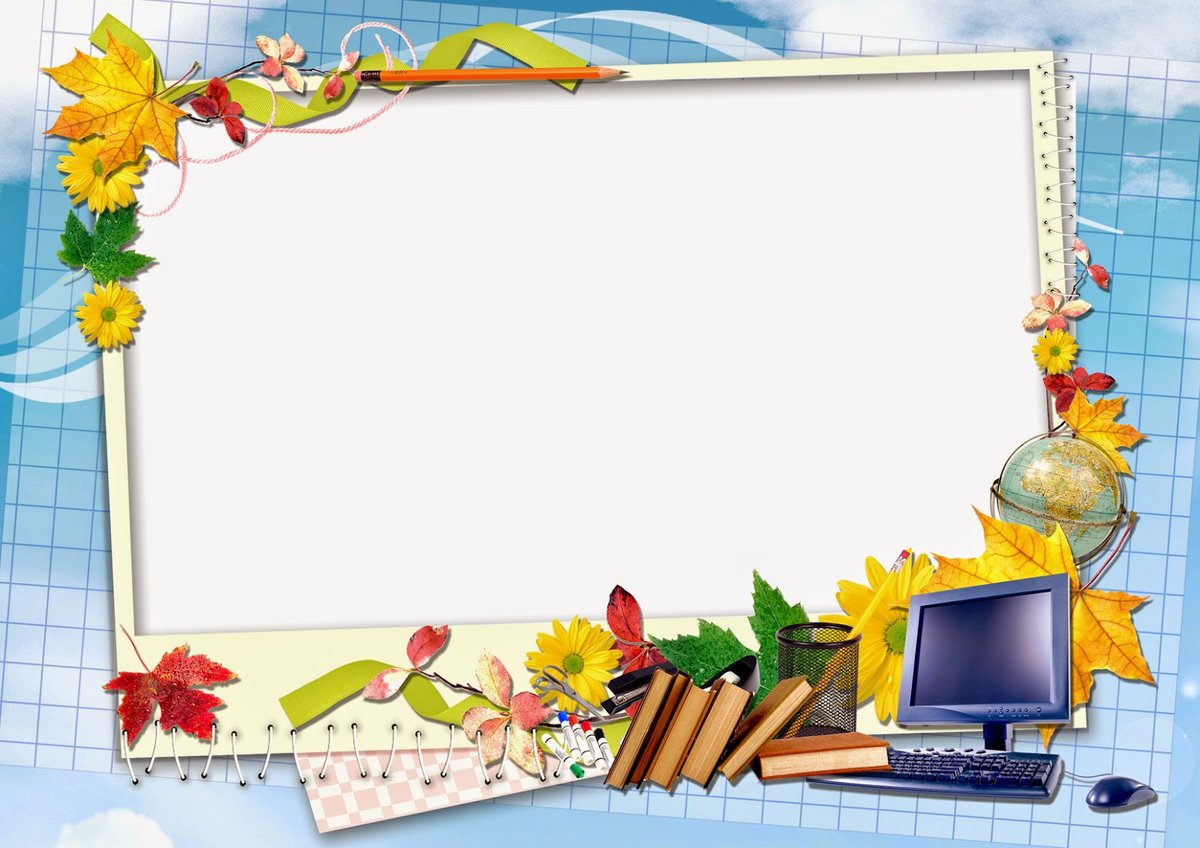 Спасибо за внимание!